MINOS+Starts April 2013 for three years
April 2013-2016
MINOS+
Summary of Physics Goals
Search for non-standard 3x3 mixing behaviour
q23 and Dm2atm (the new precision frontier)
Sterile Search
Non-Standard Interactions & Extra Dimensions
Atmospherics
The MINOS(+) Experiment
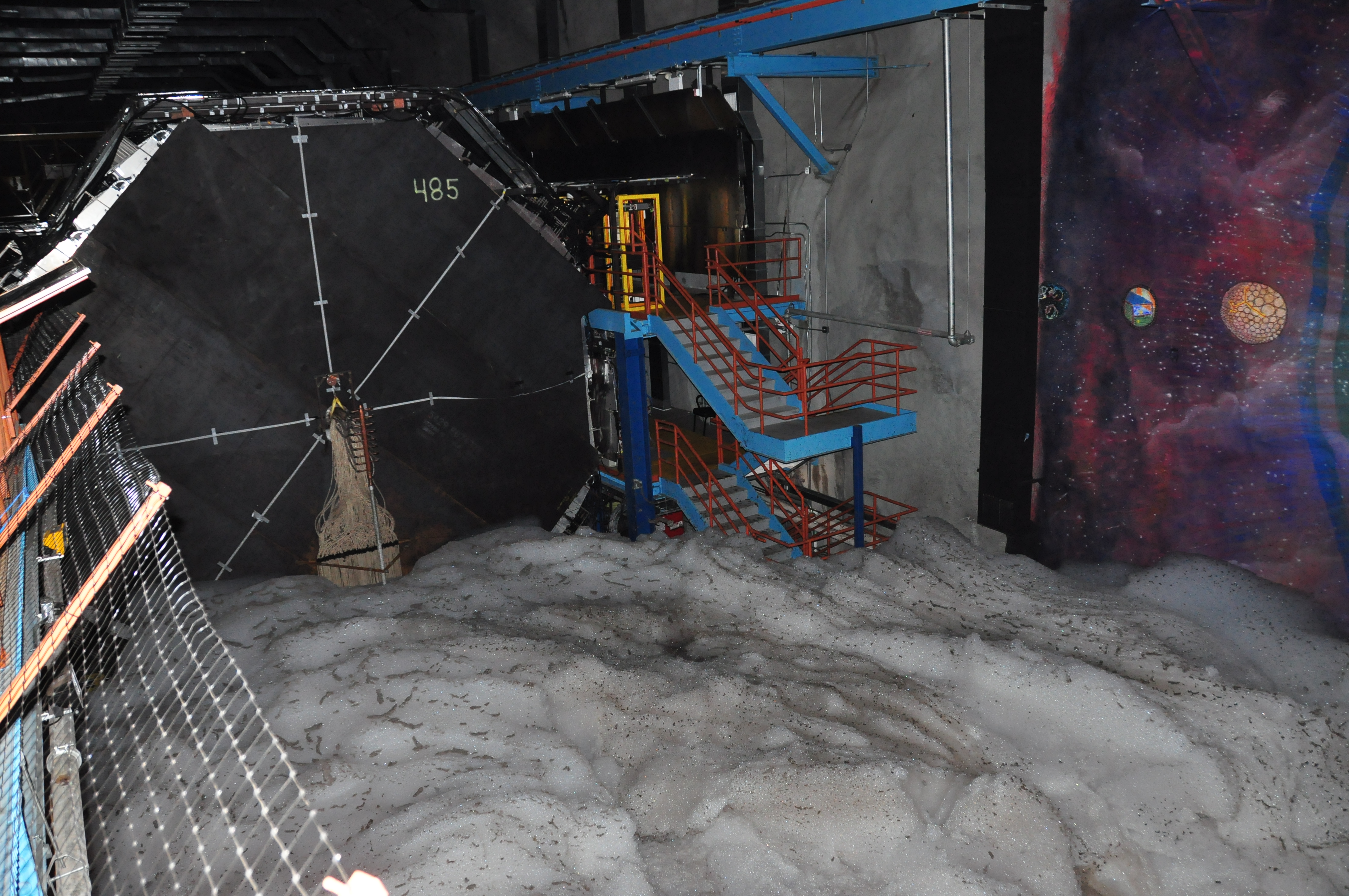 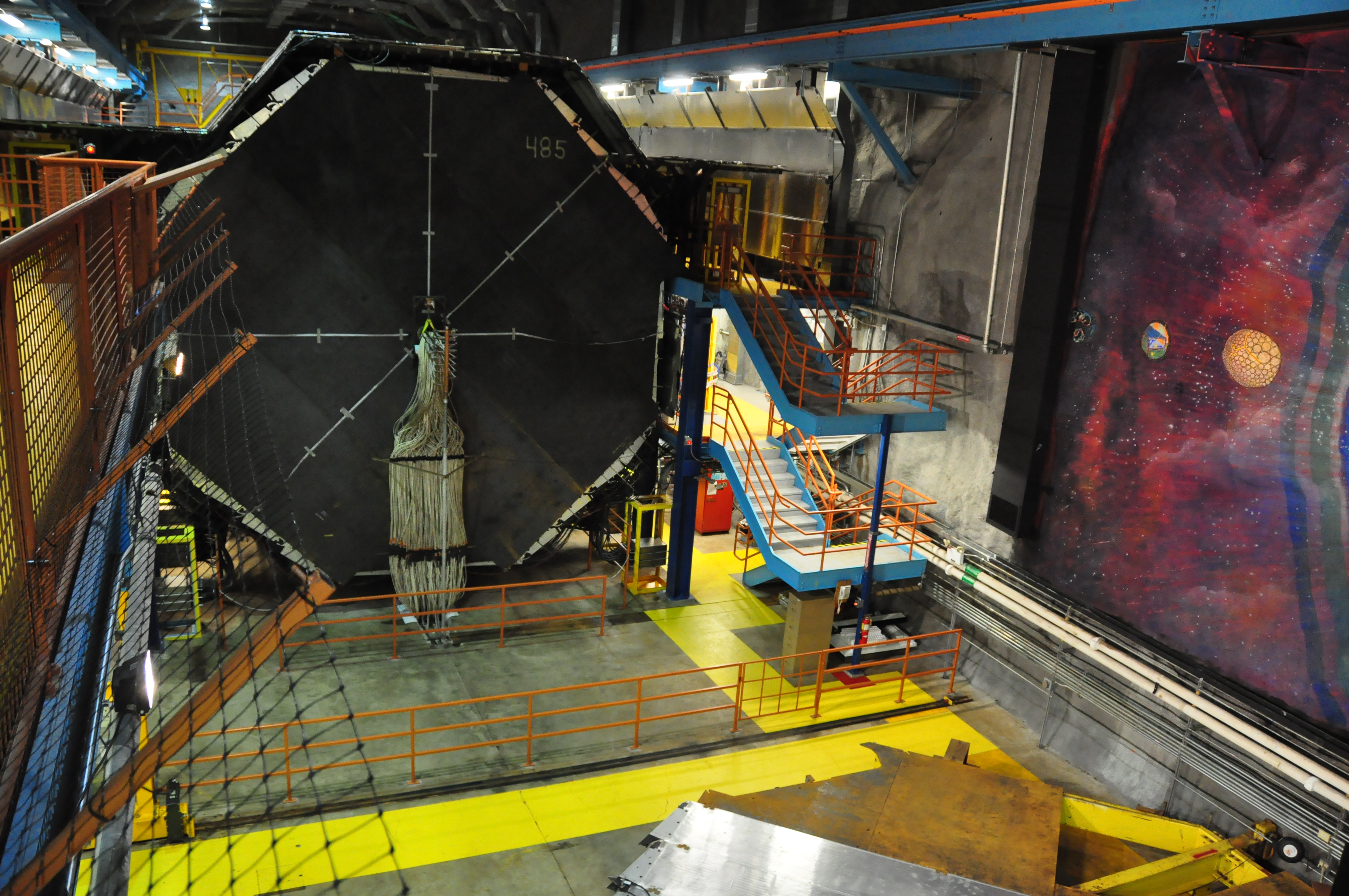 Tracking sampling calorimeters
steel absorber 2.54 cm thick (1.4 X0)
scintillator strips 4.1 cm wide (1.1 Moliere radii)
1 GeV muons penetrate 28 layers
Functionally equivalent
same segmentation 
same materials
same mean B field (1.3 T)
5 kT
Two detectors mitigate systematic effects
beam flux mis-modeling
Neutrino x-sec uncertainties
 L/E ~150-250 km/GeV
 Magnetized:
muon energy from range/curvature
distinguish μ+ from μ-
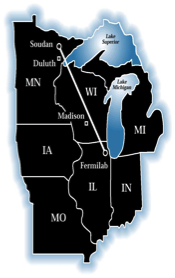 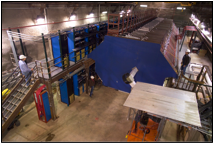 ~1 kT
q23
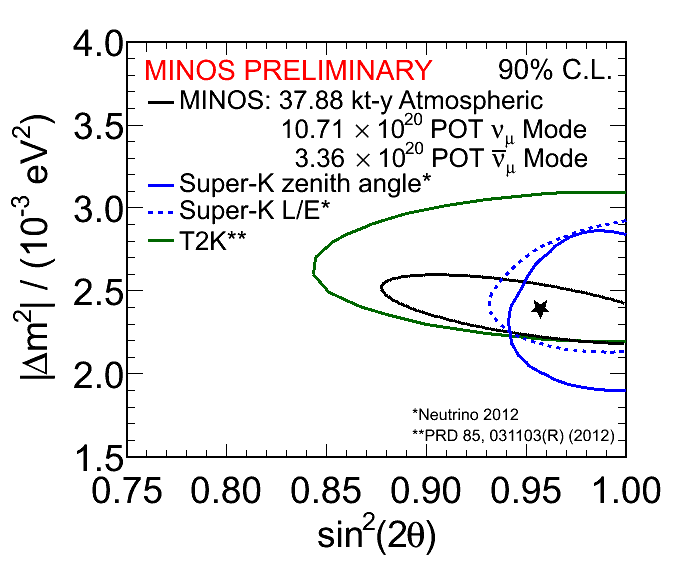 MINOS have combined atmospheric and beam neutrinos and anti-neutrinos for most precise Dm2 and sin22q23 < 1.0
Super-K have done full 3-flavor analysis
Information about which octant q23 in
q23 is the new q13 !!!
Global fit (Fogli et al.) prefers sin2q23< 0.5
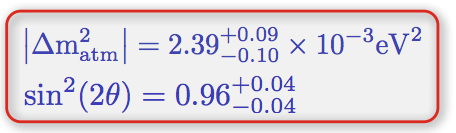 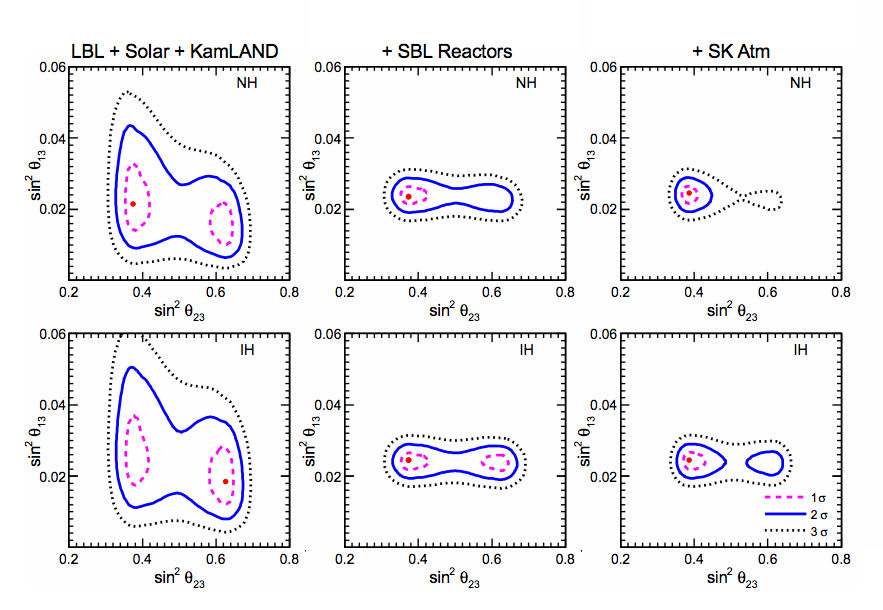 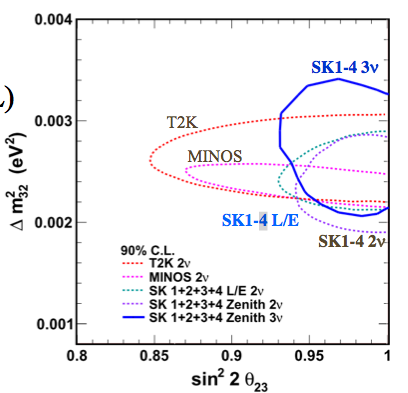 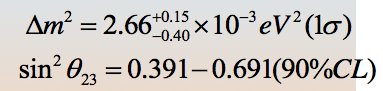 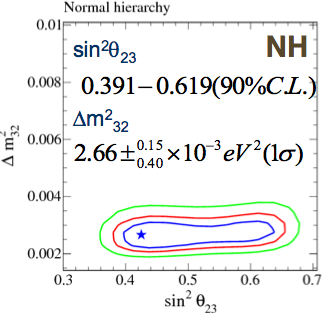 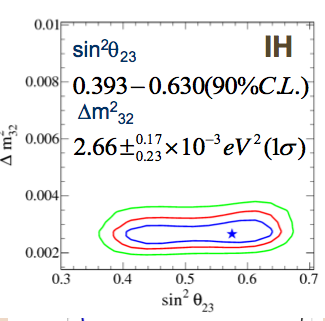 Non-Standard 3x3 Mixing
The overarching reason to run MINOS in the NuMI-NOnA beam is to look for new physics in a previously unexplored region
3000 events/year between 4-10 GeV near oscillation maximum
Unique high statistics experiment with charge sign measurement 
different energy region
different systematics (beam, x-sec comp )
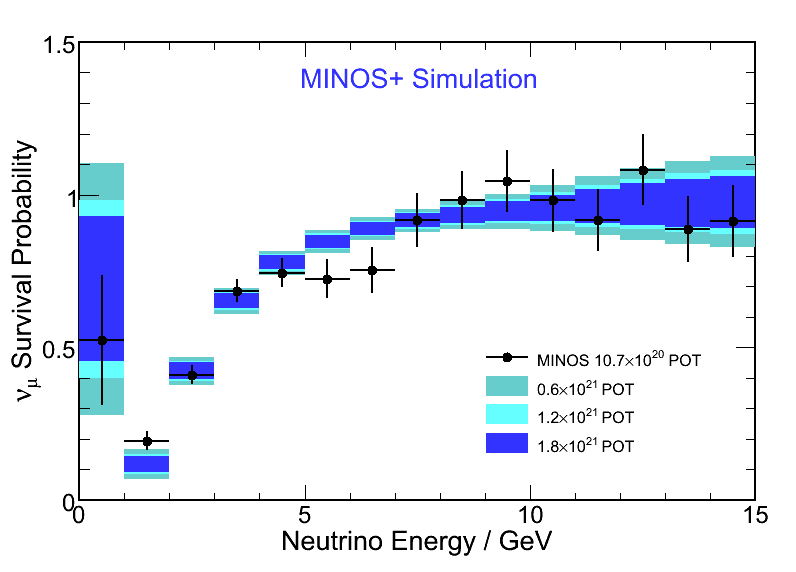 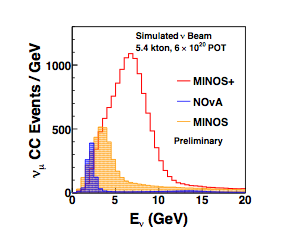 Cross check MINOS in different energy region
The overarching reason to run MINOS in the NuMI-NOnA beam is to look for new physics in a previously unexplored region
3000 events/year between 4-10 GeV near oscillation maximum
Unique high statistics experiment with charge sign measurement 
different energy region
different systematics (beam, x-sec combination )
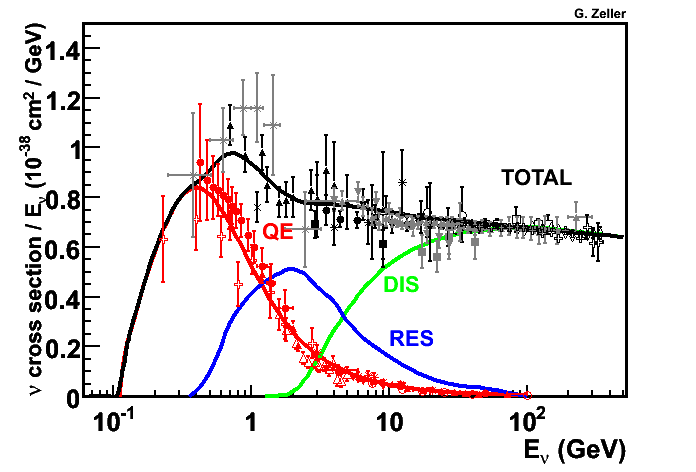 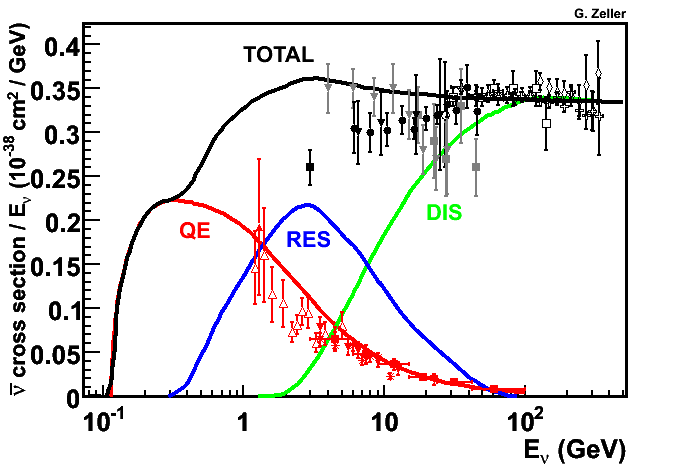 q23 and Dm2
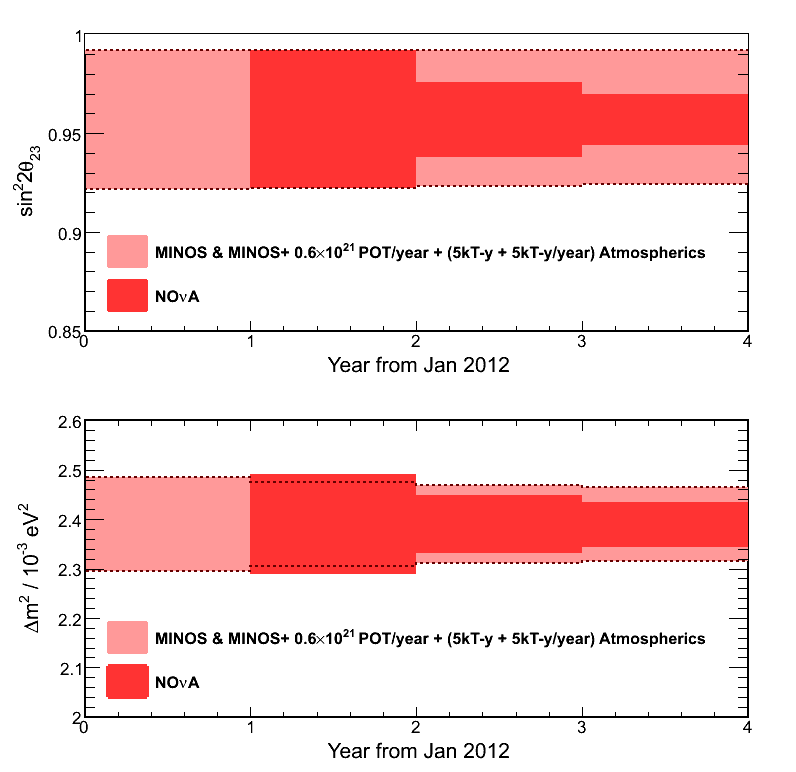 Very precise measure of Dm223 can be achieved
Combined with Nova and T2K, ~1% measurement of this parameter
1% measurements of Dm232 and Dm231 can give mass hierarchy (http://arxiv.org/pdf/1206.6017v1.pdf)
Some contribution to knowledge of sin22q23
MINOS+
Powerful search for sterile neutrinos  
Odd dip will have to wait for MINOS+ for more study
Oscillation spectrum pretty insensitive to primary oscillation parameters in this region
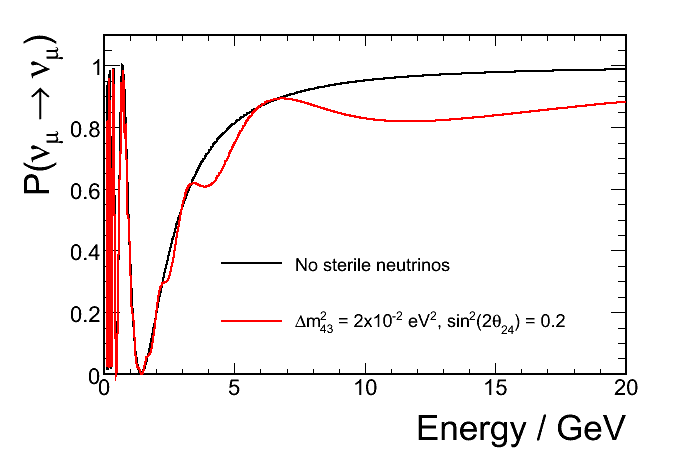 MINOS+ sterile reach
|Ue4|2 = sin2q14
|Um4|2 = cos2q24 * sin2q24
sin2(2qme) = 4|Ue4|2 * |Um4|2
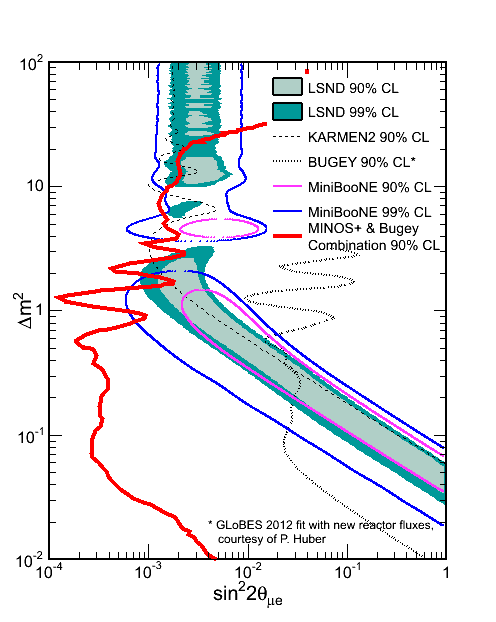 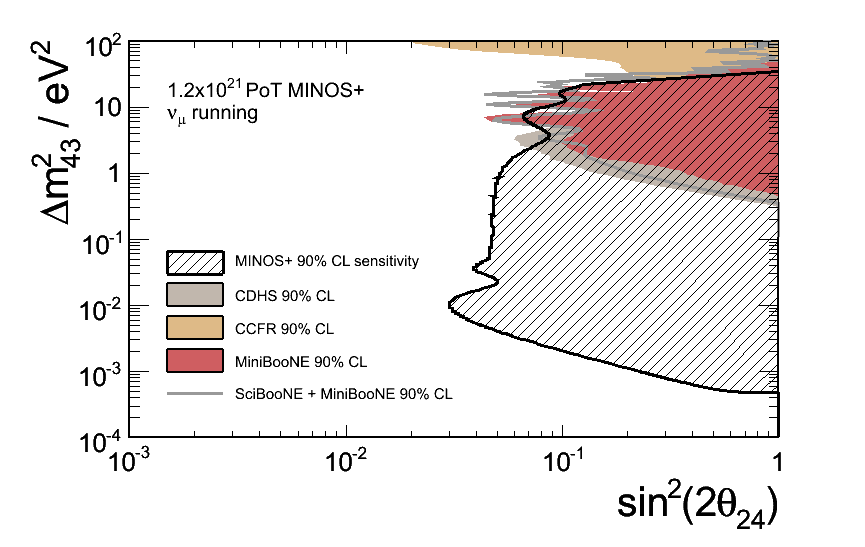 NSI & Extra Dimensions
Dimension 5 non-standard contact interactions show up in the region of study
The same ratio could show half micron sized extra dimensions
P.A.N.Machado,H.Nunokawa,R.Zukanovich Funchal, hep-ph/1101.003v1
Alexander Friedland , Cecilia Lunardini,   Phys. Rev. D74 :033012, 2006.
J. Kopp, P.A.N. Machado and S.Parke, Phys.Rev.D82:113002 (2010).
Atmospherics
Magnetic field allows identification of m+ and m-
Complementary to SuperK who ID ne events
Alone not conclusive, but combined with SuperK, could give information on mass hiearchy
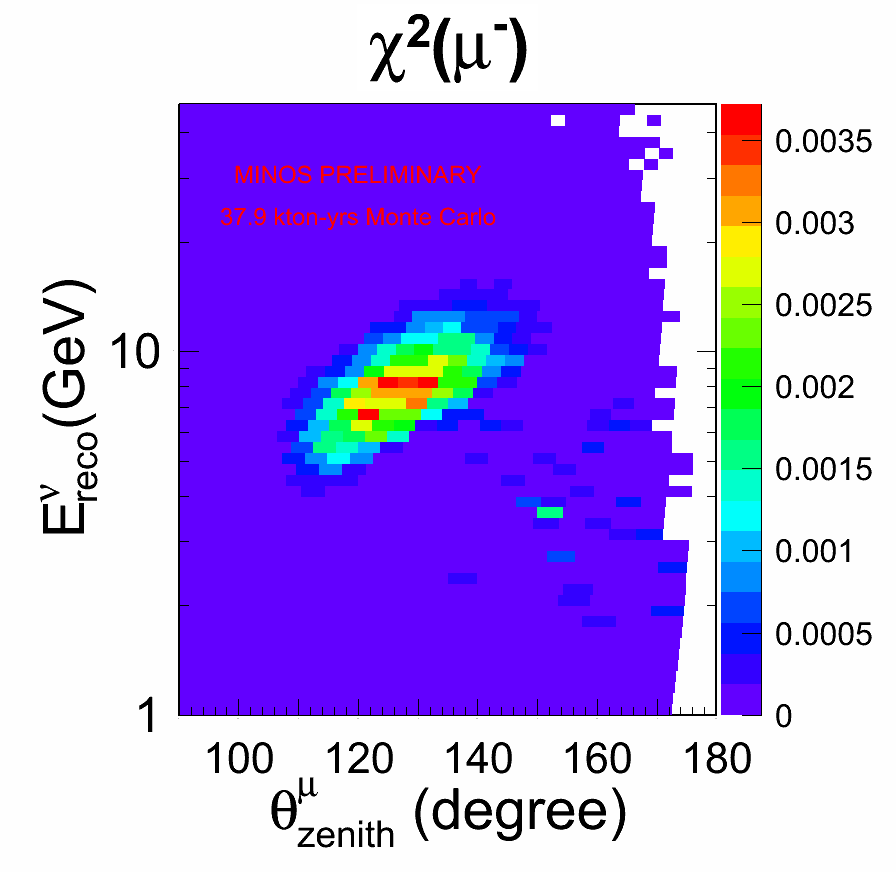 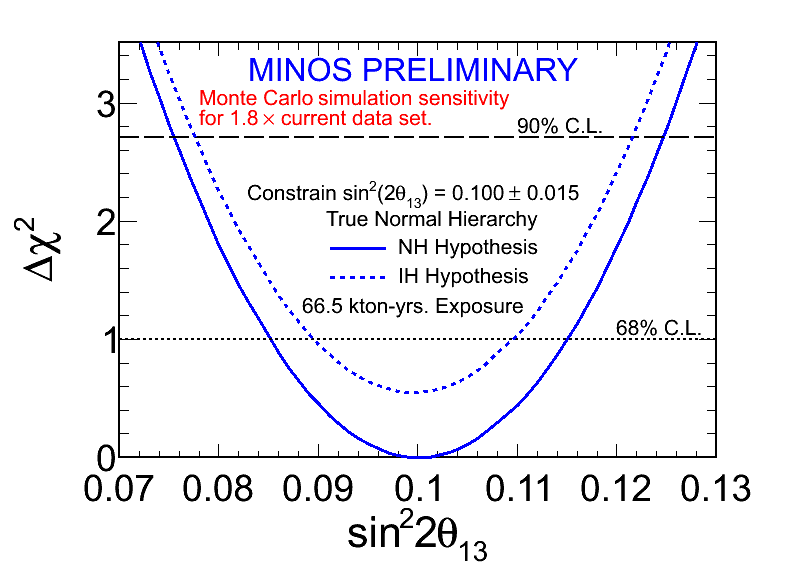 Summary
Unique among long baseline neutrino experiments, MINOS+ has high precision and long baseline
MINOS+ will pick up where MINOS leaves off
Large reach in sterile search
Any non-standard effects should be seen with MINOS+ 
High precision “standard parameter” measurement of Dm223 may be very important in the future
Another way to the mass hierarchy?